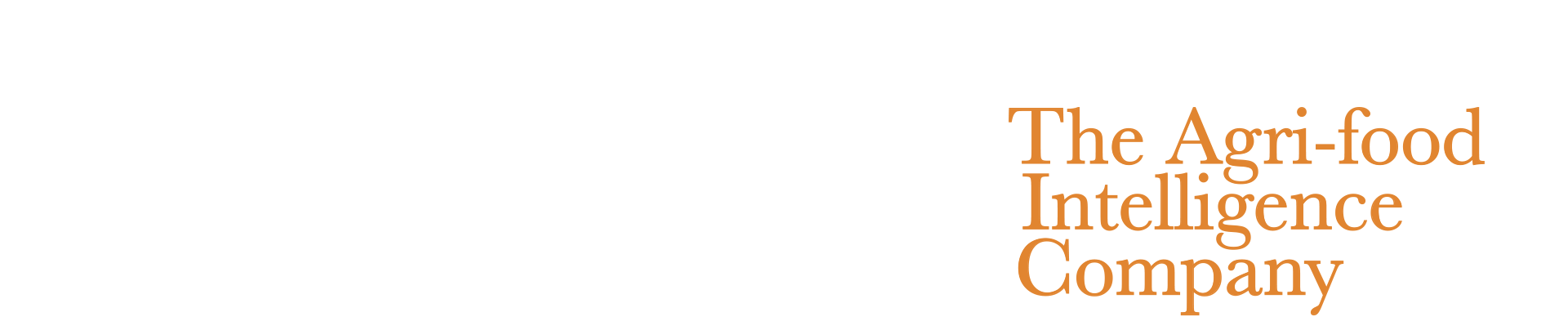 KIT SCARICABILE PROGETTO
 BURRATA

 
 Valorizzazione della Burrata di Andria IGP attraverso l’individuazione di strategie per prolungarne la shelf life
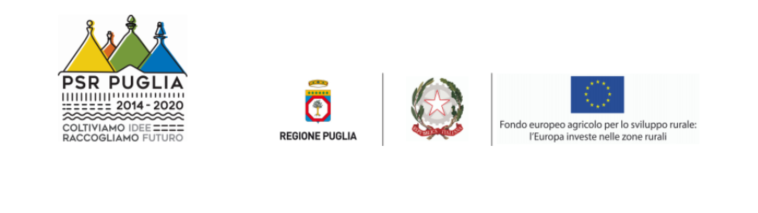 SCENARIO PRE INNOVAZIONE
Analisi economica pre innovazione della Burrata di Andria IGP
Come si può notare l’acquisto di materia prima rappresenta la voce di costo più onerosa, rappresentando più della metà dei costi totali. Il costo meno importante è invece quello del riscaldamento in caldaia, che rappresenta il 2% del costo totale della lavorazione  della Burrata di Andria IGP.
2